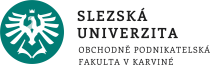 Mezinárodní konkurenceschopnost
ZS 2024/2025
BPMKS (2+1)
Základní informace k předmětu
1.
Vyučující:					doc. Ing. Jan Nevima, Ph.D., MBA
Email: 						nevima@opf.slu.cz
Kancelář: 					A-A208
Telefon: 					+420 596398 318
Konzultační hodiny:		viz IS nebo dle předchozí dohody
Podmínky absolvování
Povinná účast na seminářích 
min. 60 % z uskutečněných seminářů (dle akreditace)
omluvy na základě lékařského potvrzení (omluva a dodání potvrzení do 5-ti pracovních dnů ode dne nepřítomnosti)
Prezentace na seminářích (max. 30 bodů)
Test (max. 70 bodů) 
(pravda-nepravda, výběr z variant)
 celkem max. 100 bodů
Celkové hodnocení předmětu
Alternativně
Student se musí zapsat na termín testu, aby mohl vyplnit aktuální odpovědník (jinak má výsledek předmětu - nezapočteno).
Celkem je k dispozici 25 otázek na 8 minut. 
Otázky na test jsou voleny z přednáškových prezentací.
Termíny zápočtů budou oznámeny předem.
Zápočet = 65 a více bodů


K testu je připuštěn pouze student, jenž má splněnou docházku ze seminářů a na semináři odprezentovanou svou práci (prezentaci) na stanovené téma.
Prezentace: max. 30 bodů
Prezentace v PowerPointu (max. 20 snímků), rozsah 10-15 minut
Hotovou prezentaci je potřeba vložit do „Odevzdávárny“ v IS nejpozději v pondělí

Co se hodnotí?
1/ přednes bez čtení z podkladů
2/ adekvátní seznámení s tématem 
3/ schopnost zaujmout
4/ příklady uváděné v rámci prezentace
5/ vyváženost obsahu
6/ shrnutí zásadních poznatků
Témata PrezentacÍ - návrhy
Dopady ruské agrese na mezinárodní obchod 
Terorismus a jeho vliv na mezinárodní obchod 
Konkurenceschopnost v odvětví (zpracovatelský průmysl, vzdělávání, lázeňství, …)
Postavení ČR v žebříčcích mezinárodních organizací
Konkurenceschopnost regionu – dle výběru
Konkurenceschopnost národní ekonomiky – dle výběru
Konkurenceschopnost jako ekonomická kategorie vs. kontroverze
Výrobní autonomie jako zdroj konkurenceschopnosti
Přínosy a újmy našeho členství v EU z pohledu konkurenceschopnosti
Strategie mezinárodní konkurenceschopnosti – výzvy a perspektivy
děkuji za pozornost.